بةشي شةشةم ( تيَضوةكان )
تيَضوي بةرهةمهيَنان : بريتية لة تيَضوي ئةو فاكتةرانةي بةذداري ثرؤسةي بةهةمهيَنان دةكةن و هةر فاكتةريَك داهاتيَك يان بةرامبةريَك وةردةطريَت : هةر وةك كار – كريَ ، زةوي - مولَكانة ، سةرماية – سوود ، ريكخستن – قازانج . بةم شيَوةية كؤي ئةو بةرامبةرانة دةكات تيَضوي بةرهةمهيَنان.
جؤرةكاني تيَضون و بةراورد لة نيَوانيان:
تيَضون لة مةوداي كورتدا (    short term cost ) : مةوداي كورتخايةن ئةو مةودايةية كة بةرهةمهيَنةر ناتوانيَت هةنديَك لة فاكتةرةكاني بةرهةمهيَنان بطؤريَت وةكو : زةوي و بالَةخانة و ئاميَرةكان . هةر بؤية لة مةوداي كورتدا تيَضون دةبيَتة دوو جؤر :
تيَضوي نةطؤر ( Fixed cost  ) كة برةكةي ناطؤريَت لة ئاستيَكي دياريكراودا هةر ضةند بري بةرهةمهيَنان بطؤريَت. 
تيَضوي طؤراو ( Variable cost  ) كة برةكةي دةطؤريَت لة طةلَ هةر طؤرانيك لة بري بةهةمهيَنان رووبدات 
تيَضون لة مةوداي دريَذدا : لةو مةودايةدا بذاردة زؤرة لة بةردةم بةرهةمهيَنةر لة طؤريني بري يان جؤري فاكتةرةكان بة طويَرةي ثيَويست يان بةم شيَوةيةي كة باشترين ئاستي قازانجي بؤ دةستةبردةكات .
Dr.Shler A Salih
1
لة ريَي ئةو نةخشةي خوارةوة دةتوانين ئةو جؤرانة لة تيَضون روونبكةينةوة :
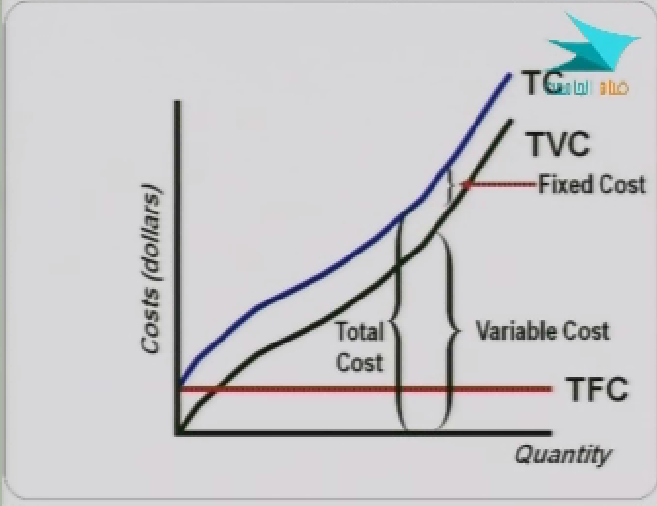 لةو  نةخشةية لة تةوةري ستوني تيضوي  بةرهةمهيَنانة بة دؤلار ، تةوةري ئاسؤيش بري بةرهةمهيَنانة ( quantity  ) تيَضوي نةطؤر كة هيَماي TFCوةرطرتوة بة هيَليَكي تةريب لةطةلَ تةوةري ئاسؤيي ضونكة نةطؤرة يان بة طؤراني بري بةرهةم هيَنان ناطؤريت . بةلام تيَضوي طؤراو ( TVC ) كة لة خالَي سفرةوة دةستثيَدةكات بةرز دةبيَتةوة بة زياد بوني بري بةرهةمهيَنان . ضةماوةي سيَيةم كة تيَضوي هةمووةكية (  ( TC كؤكةرةوةي هةردوو تيَضوي طؤراو و نة طؤرة .
Dr.Shler A Salih
2
تيَضوي بةرهةمهيَنان لة مةوداي كورتدا:
دةتوانين لة مةوداي كورتدا ضةند جؤريكي تر لة تيَضوي بةهةمهيَنان باس بكةين ئةويش تيَكراي تيضو و تيضوي سنورةكي ، ئابوريناسان جطة لة تيضوي هةمووةكي طرينطي دةدةن بة هةذماركردني تيَضوي دانةيةك لة بةرهةم ئةوةش تيكراي تيَضوي يةك دانة لة بةرهةم ، وةكو باسمان كرد تيَضوي هةمووةكي ( TC) ثيَكديَت لة تيَضوي طؤراو و تيضوي نةطؤر

 TC = FC + TVC
بةلام تيَكراي تيضو : بريتية لةو تيَضوة كة بؤ بةرهةمهيَناني يةك دانة خةرج دةكريَت : ئةويش ضةند جؤريكة :

   تيَكراي تيضوي هةمووةكي  :                          ATC= TC/Q

    تيكراي تيَضوي نةطؤر  :  AFC = TFC/Q                       
    
AVC=VC/Q
تيَكراي تيَضوي طؤراو   :
Dr.Shler A Salih
3
تيَضوي سنورةكي :   Marginal cost :
بريتية لة بري طؤران لة تيَضوي هةمووةكي  لة ئةنجامي طؤران لة بري بةرهةم هيَنان بة يةك دانة : يان دةتوانين بلَيَن تيَضوي دوا دانة لة بةرهةم .
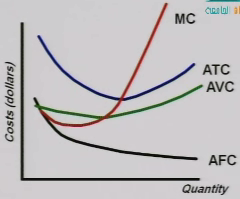 Dr.Shler A Salih
4
نمونة : ئةطةر ئةو خشتةيةي خوارةوة هي ثرؤذةيةكي ثيشةسازي بيَت كة تيايدا بري بةرهةم و  تيضوي طؤراو نةطؤر دياري كراوة :
داواكاري : -
هةذماري تيَضوي هةمووةكي و تيكراي تيَضوي طؤراو نةطؤر و هةموةكي و تيضوي سنورةكي بكة .
نةخشةي هةموو ضةماوةكاني دؤزراوةتةوة بكة .
باس ثةيوةندي نيوان ضةماوةكاني تيَضون بكة  .
Dr.Shler A Salih
5
بة بةكارهيَناني ئةو هاوكيَشانةي خوارةوة دةتوانين ئةو خشتةيةي خوارةوة تةواو بكةين هةر وةك لة داواكاري يةكةمي نمونةكة هاتوة
Dr.Shler A Salih
6
Dr.Shler A Salih
7
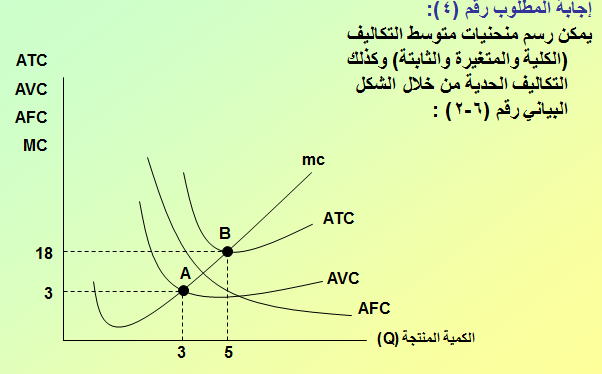 كاتيَ ضةماوي  AVC > ضةماوي  Mc ئةوة ضةماوةي  AVC  لة كةمبونةوة داية  .
كاتيَ ضةماوي  AVC < ضةماوي Mc ئةوة ضةماوةي  AVC لة زيادبوونداية .
ضةماوي AVC لة طةلَ ضةماوي Mc  يةكتر دىبرن لة نزمترين خالَي ضةماوي AVC ئةويش خالَي  A 
ضةماوي ATC لة طةلَ ضةماوي Mc يةكتر دىبرن لة نزمترين خالَي ضةماوي ATC ئةويش خالَي  B .
Dr.Shler A Salih
8
ضوارةم : ثةيوةندي نيَوان ضةماوةكاني بةرهةم و ضةماوةكاني تيَضون  لة مةوداي كورتدا 
ثةيوةندي نيَوان تيكراي تيَضوي طؤراو ( تيَضوي كار ) AVC و تيَكراي بةرهةمي كار ( APL) 
( 1 ) ضونكة فاكتةري كار لة مةوداي كورتدا تاكة فاكتةري طؤراوة  بؤية تيضوي طؤراو ليَرة تيضوي كارة 
ئةطةر طريمان L  يةكسانة بة ذمارةي كريكار و كريَي يةك كريَكار يةكسانة بة W كةواتة تيَضوي كار يان تيَضوي 
طؤراو يةكسانة :
TVC = W.L
بة تيَبيني كردني ئةو برة :
دةبينين ئةو برة هةلَطةراوةي تيَكراي بةرهةمي كارة APL يان:
كةواتة  بة لةجياتي دانان دةطةين بةو ثةيوةندية :
Dr.Shler A Salih
9
و لةبةر ئةوةي كريَي كريكار نةطؤرة بؤية ئةو هاوكيشةي سةرةوة دةبيتة :
بة تيَبيني كردني ئةو برة :
دةبينين ئةو برة هةلَطةراوةي بةرهةمي  سنورةكي كارة MPL يان:
كةواتة  بة لةجياتي دانان دةطةين بةو ثةيوةندية :   

ئةو ياسايةي دوايي بريتية لة ثةيوةندي نيَوان تيَضوي سنورةكي Mc) )  و بةرهةمي سنورةكي كار  (MPL) كة ثةيوةنديةكي ثيَضةوانةية
Dr.Shler A Salih
10
نمونة : ئةو خشتةية تةواو بكة ئةطةر كريَي كريكار يةكسان بيَت بة 500 دؤلار
Dr.Shler A Salih
11
تيَضون لة مةوداي دريَذدا    Costs in the Long-Run
 
لةو مةودايدا هةموو فاكتةرةكاني بةرهةمهيَنان دةطؤرين يان تواناي طؤرانيان هةية بؤية:
تواناي هاتنةذورةوي ثرؤذةي نويَ هةية بؤ بازار 
دةتوانين قةبارةي ثرؤذةكان طةورةكةين يان فرةوانتريان بكةين 
ثرؤذةكان دةتوانن باشترين تيَكةلَة لة فاكتةرةكاني بةرهةمهيَنان ثيَكبينن
ضةماوةكاني تيَضون لة مةوداي دريَذدا LRAC Curve :
ضةماوةي تيَكراي تيَضون لة مةوداي دريَذدا دةست ثيَدةكات  بة دابةزين لة طةلَزياد بوني بري بةرهةمهيَنان ئةو قؤناخة ثيَيدةوتريَت (وفورات حجم - Economies of Scale ) تا دةطاتة نزمترين ئاستي خؤي ئةو خالَة ثيَيدةوتريَت قةبارةي نمونةيي بؤ ئةو ثرؤذةية(الحجم الامثل للمنشأة في المدى الطويل - Optimal Firm's Size ) ثاشان دةست ثيَدةكات بة بةرزبونةوة  ثيَدةوتريَت (  لاوفورات حجم - Diseconomies of Scale)  
ضةماوةكاني تيَكراي تيَضون لة مةوداي كورتدا هةموويان دةكةونة ناو ضةماوةي تيَكراي تيضون لة مةوداي دريَذدا LRAC  يان وةكو داثؤشين هةموويان دةطريَتة خؤي .
Dr.Shler A Salih
12
هةموو ضةماوةكاني SRAC بة ضةماوةي LRAC دةنوسيَت بةلام تةنها يةك ضةماوةيان  لة نزمترين خالَى خؤي ئةو ثيَوة نوسانةي دةبيَت ، ئةوةش ضةماوةي باشترين ضةماوةية ضونكة ثرؤذةكة طةيشتؤتة قةبارةي نمونةيي لة مةوداي دريَذدا و تيكراي تيَضوي بةرهةمهيَنان طةيشتؤتة نزمترين ئاست بتوانيَت ثيَيبطات .
جياوازي نيَوان SAC وة LAC :
لَةطةل ئةوةي كة ضةماوةكاني تيَضوون لة ماوةي دريَذ خايةندا هةمان شيَوازي ضةماوةكاني تيَضوون وردةطرن لة ماوةيةكي كورت خايةندا بةلام جياوازي هةية :
جياوازي يةكةم : هةموو خالةكاني سةر ضةماوةي تيَضووني هةمووةكي و  AC لة ماوةي دريَذ خايةندا بريتين لة نزمترين تيَضون كة دةتوانريَت بةدةست بيَت بةوةرطرتني تةكنةلؤذيايةكي دياري كراو بؤ بةرهةم هيَناني قةبارةي جياواز . هؤكةي دةطةريَتةوة بؤ هةلَي هةلَبذاردني باشترين قةبارة بؤ ثرؤذة لةماوةيةكي دريَذ خايةندا  كة بةدةست دةكةويَت وة ئةمةش بريتية لةو قةبارةية كة دةتوانريَت بةرهةم بهيَندريَت بةكةمترين تيَضوون 
قةبارةي نموونةيي"الحجم الامثل" :  بةرهةم كاتيَك تيَضوون لة نزمترين ئاست دا دةبيَت 
بةلام ئةم شيكردنةوة ناتوانريَت جيَ بةجيَ بكريَت لة ماوةيةكي كورتدا بؤ روون كردنةوةي ئةم خالَة ثشت دةبةستين بةم ويَنةي خوارةوة : طريمانةي ئةوة دةكةين كة "سيَ" قةبارةي جياواز هةية بؤ ثرِؤذةكة :
Dr.Shler A Salih
13
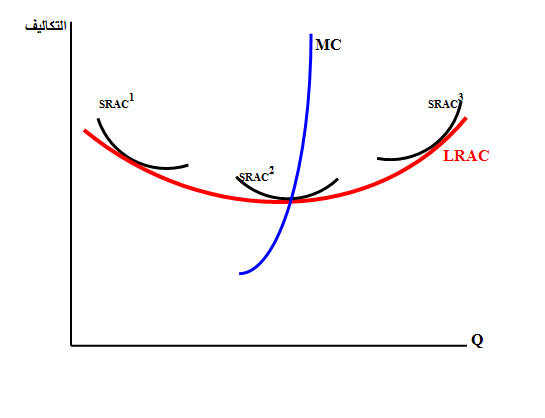 يةكةم  بضووكة  SRAC1
  دووةم  ناوةند SRAC2
  سيَ يةم طةورة SRAC3 
ضوارةم زؤر طةورةية SRAC4
Dr.Shler A Salih
14
لةماوةيةكي دريَذخايةندا ثرؤذةكة هةلي ئةوةي هةية كة هةلبذاردن بكات .

نموونةكة ئةطةر هاتوو ثرؤذةكة ويستي "1Q" بةرهةم بهيَنيَت ئةوة SAC1 باشترين قةبارةية ضوونكة"Q1" بةرهةم دةهيَنيَت بة كةمترين تيَضوون وة لة ويَنةكة بةديار دةكةويَت كاتيَك "Q1" بةرهةم بكات بة SAC1 تيَضوونةكة بريتية لة C1  بةلام بة SAC2  تيَضوونةكة بريتية لة C2 
ئةطةر هاتوو بةرهةم لة "Q1 " زياتر بوو وةك "Q2"  ئةوة تيَضوون لة SAC1=SAC2 وة باشتر واية SAC2 هةلبذيَري ئةطةر هاتوو ثيَشبيني كرد خواست بةرز دةبيَتةوة , كةواتة تا وةكو Q3  باشترين قةبارة بريتية لة "SAC2" ضونكة دةتوانيت بةرهةم بهيَنيت بة كةمترين تيَضوون . 
وة هةر برِيَك لة "Q3" زياتر بيَت ئةوة SAC3 باشترين قةبارةية.  وةئةطةر هاتوو ضةند قةبارةيةكي جياوازمان هةبيَت ئةوا ضةماوةي  AC  لةماوةيةكي دريَذ خايةندا ئةم شيَوازة وةردة طريَت .
Dr.Shler A Salih
15
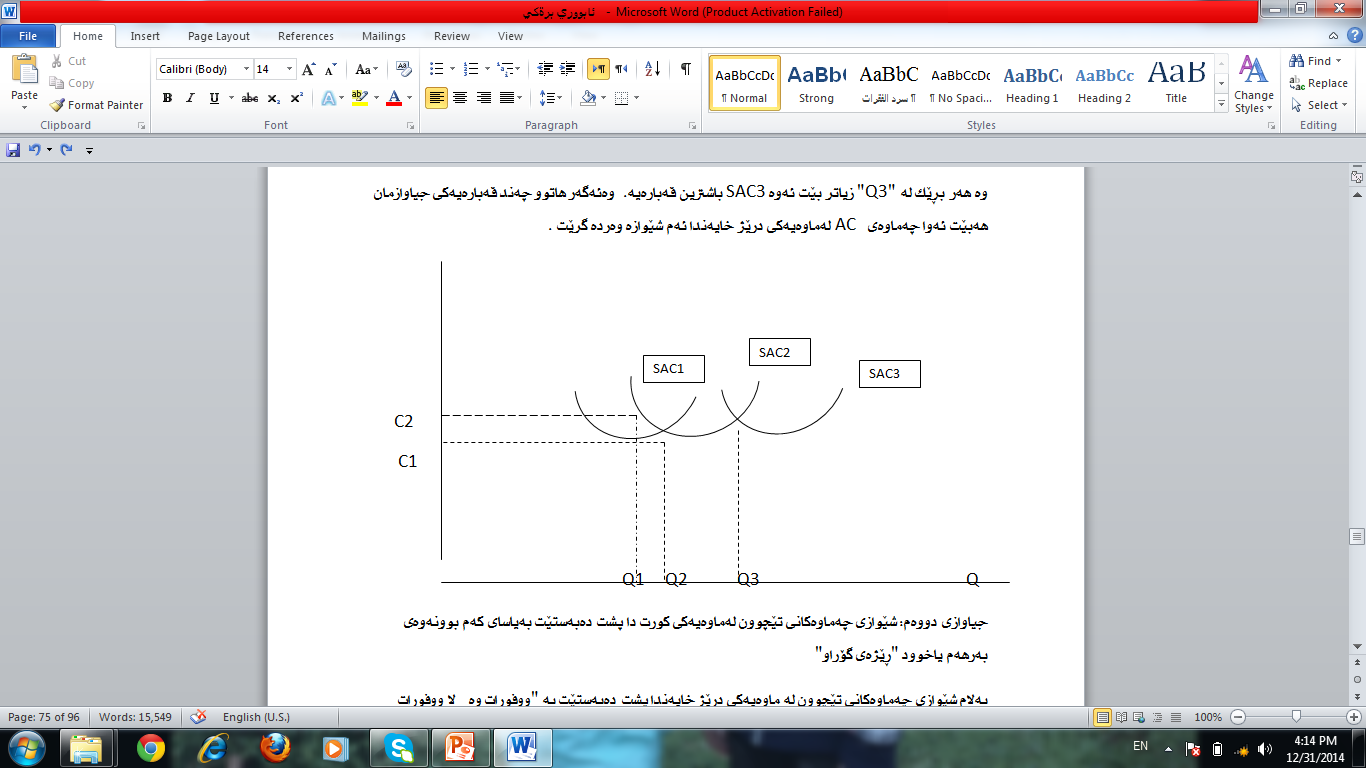 Dr.Shler A Salih
16
جياوازي دووةم: شيَوازي ضةماوةكاني تيَضوون لةماوةيةكي كورت دا ثشت دةبةستيَت بةياساي كةم بوونةوةي بةرهةم ياخوود "رِيَذةي طؤراو" 
بةلام شيَوازي ضةماوةكاني تيَضوون لة ماوةيةكي دريَذ خايةندا ثشت دةبةستيَت بة "ووفورات وة   لا ووفورات الحجم" كةواتة "LAC " بريتية لة بةرطي هةموو ضةماوةكاني SAC  كة ئاماذة بةنزيكترين تيَضوون دةكات بؤ بةرهةم هيَناني ئاستيَكي دياري كراو لة بةرهةم وة ضةماوةي LAC  ليَكةوت دةبيَت بؤ ضةماوةكاني SAC  لةلاي ضةثي نزمترين خالي ضةماوةكان تاوةكوو ئاستيَكي دياري كراو لة بةرهةم

وةك لة ويَنةكةدا بةديار دةكةويَت
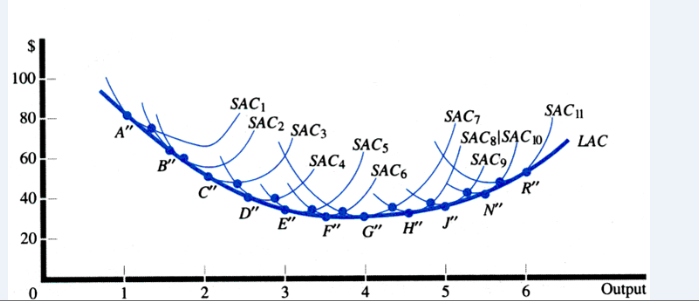 ئةو بةشانةي لة ضةماوةي SAC بةشيَوةي خالَة ماناي ئةوةية كة AC بةرزة 
Q* قةبارةي طوونجاو 
قةبارةي نموونةيي لة ماوةي دريَذ خايةندا 
QPTIMUM SCADLE IN
Dr.Shler A Salih
17
التكاليف
قةبارةي نموونةيي بريتية لة وقةبارةية كة توانستة وة ئةروو دةدات كاتيَت ضةماوةي SAC ليَكةوت بيَت بؤ LRAC  لة نزمترين خالَدا بؤ SRAC و LRAC وة دةكريَت رون بكريَتةوة بةم ويَنةيةي خوارةوة :
LRMC
LRAC
SRAC
B
A
التكلفة في المدى الطويلة
كمية الإنتاج
Q
الحجم الأمثل للمنشأة
Dr.Shler A Salih
18
دةستكةوتةكاني قةبارة : وفورات الحجم " Economies of scale 
كاتيَك ثرؤذةي قةبارةي طةورةبيَت دةبيَتة هؤي ضةند  دةستكةوتيَك كة دةبنة هؤي كةم بوونةوةيAC لة ماوةيةكي دريَذدا
وفوراتي نةختينةيي ياخود دارايي :
ئةمةش بريتية لة داشكاني نرخ كة ثرؤذة دةستي دةكةويَت كاتيَك فاكتةرةكاني بةرهةم هيَنان دةكريَت بة برِيَكي
زؤر . هةروةها ثرؤذة طةورةكان دةتوانن قةرز لة بانك وةربطرن بةنرخي سودي نزم  ئةمةش دةبيَتة هؤي "AC

وفوراتي راستةقينة :
ئاماذة بة دابةزين لة بري فاكتةرةكاني بةرهةم هيَنان دةكات كةثيَويستة بؤ بةرهةم هيَناني هةريةكةيةك وة ئةم وفوراتة بريتية لة :
 
أ-   وفوراتي بةرهةم :
-وفوراتي بةرهةم ثةيوةست بة كار ضةند قةبارةي ثرؤذة زياد بكات  دابةش بووني كار  زياد دةكات و        
 بةرز كردنةوةي ليَهاتووي كريَكاران  بةرزدةبيَتةوة  توانستي بةرهةم هيَنان  و بةرهةمداري بةرزدةبيَتةوة         تيَضوون  دادةبةزيَت   
وفوراتي سةرماية : طةورة بووني قةبارةي ثرِؤذة و  بةكار هيَناني ئاميَري ثيَش كةوتو دةبيَتة هؤي ئةوةي تيَضوون دابةزيَت . هةروةها AFC  لةثرؤذةي طةورة كةمتر وةك ثرؤذةي بضووك .
وفوراتي ثةيوةست بة ئةمبار كراو لة كةرةستةي خاو ياخود بةرهةمي كؤتايي ليَرةدا تيَضووني ئةمبار كردني هةريةكةيةك كةم دةبيَتةوة لة طةل زياد بووني قةبارةي ثرؤذة .
Dr.Shler A Salih
19
ب- وفوراتي بازار كردن و فرؤشتن :
وفوراتي ثةيوةست بة ريَكلام كردن ، ضونكة تيَضووني ريَكلام زياد ناكات بةهةمان ريَذةي زياد بوون لة قةبارةي بةرهةم هيَنان بةلكو بةريَذةيةكي كةمتر .
خةرجيةكاني تايبةت بة ضالاكي فرؤشتن ، بؤنموونة وةك هيَزي كار كة بةر ثرسة لة فرؤشتن و دابةش كردني بةرهةمةكة ئةم جؤرة تيَضوونة مةرج نية زياد بكات بة هةمان ريَذةي زياد بووني بةرهةم بةلَكو بةريَذةيةكي كةمتر . هةروةها تيَضوني طواستنةوة  كةم دةبيَتةوة لةطةل زيادبووني قةبارةي بةرهةم تا رادةيةك  


ج- وفوراتي كارطيَري :
جيَي ئاماذة ثيَكردنة كة لةطةل طةورة بووني قةبارةي ثرؤذةي ئةوة تايبةت مةنديةتي لة كارطيَري زياد دةكات ضونكة بةريَوة بةري فرؤشتن هةية ، وة بةريَوة بةري دارايي و بةرهةم هيَنان .... هتد
ئةمةش دةبيَتة هؤي زيادبووني توانستي كارمةندان بةرزبونةوةي  بةرهةمداري  و دابةزيني تيَضوون
Dr.Shler A Salih
20
دووةم : لاوفورات الحجم
 ئةطةر هاتوو قةبارةي ثرؤذة  تا رِادةيةك زياد بوو ئةوة دةبيَتة هؤي سةرهةلداني ضةند كةموو كوريةك  وة لة ئةنجامدا           AC وة ئةمةش ثيَ ي دةوتريَت "لا وفورات الحجم" ئةم جؤرة وفوراتة ثةيوةستة بةلايةني كارطيَري ثرؤذة .
كارطيَري مةركةزي توانايةكي دةست نيشانكراوي هةية وة ئةطةر هاتوو قةبارةي ثرؤذة زيادبوو لة رادةيةكي دياري كراو دة بيَتة هؤي لة دةست داني كؤنترؤل لة سةر كارةكاني ثرؤذة بةوردي بةهؤي سةرهةلَداني بيرؤكراسي دواتر دواكةوتني برياردان . جطة لةمانة زانياري تةواو ناطاتة دةستةي كارطيَري .
ئةمانة دةبنة هؤي بةرز بوونةوةي AC  لة ماوةيةكي دريَذخايةندا 
       وفوراتي قةبارة دةبيَتة هؤي كةم بوونيLAC  
      لا وفوراتي الحجم  دةبيَتة هؤي زيادبووني LAC
تيَضوون لة ماوةيةكي دريَذخايةندا بة ثيَ ي تيؤري نويَ
تيؤري نويَ ئاماذة بةوة دةكات كة لا وفوراتي ثةيوةست بة كارطيَري طرنطي ريَذةيةكي زؤر كةمة بة بةراوردكردني لةطةل وفوراتي نةختينةيي و راستة قينة لة ماوةيةكي دريَذخايةندا بؤية كاريطةري وفوراتي نةختينةيي وة راستة قينة زال دةبيَتة سةر كاريطةري لا وفوراتي كارطيَري وة لةئةنجامدا LAC  شيَوازي ثيتي   L وةردةطريَت وة ئةمةش بة ثيَضةوانةي شيكردنةوةي تيؤري كؤنة كةدةليَت LAC  شيَوازي
U  وةردةطريَت بة هؤي كاريطةري وفورات وة لا وفوراتي قةبارة  .
Dr.Shler A Salih
21
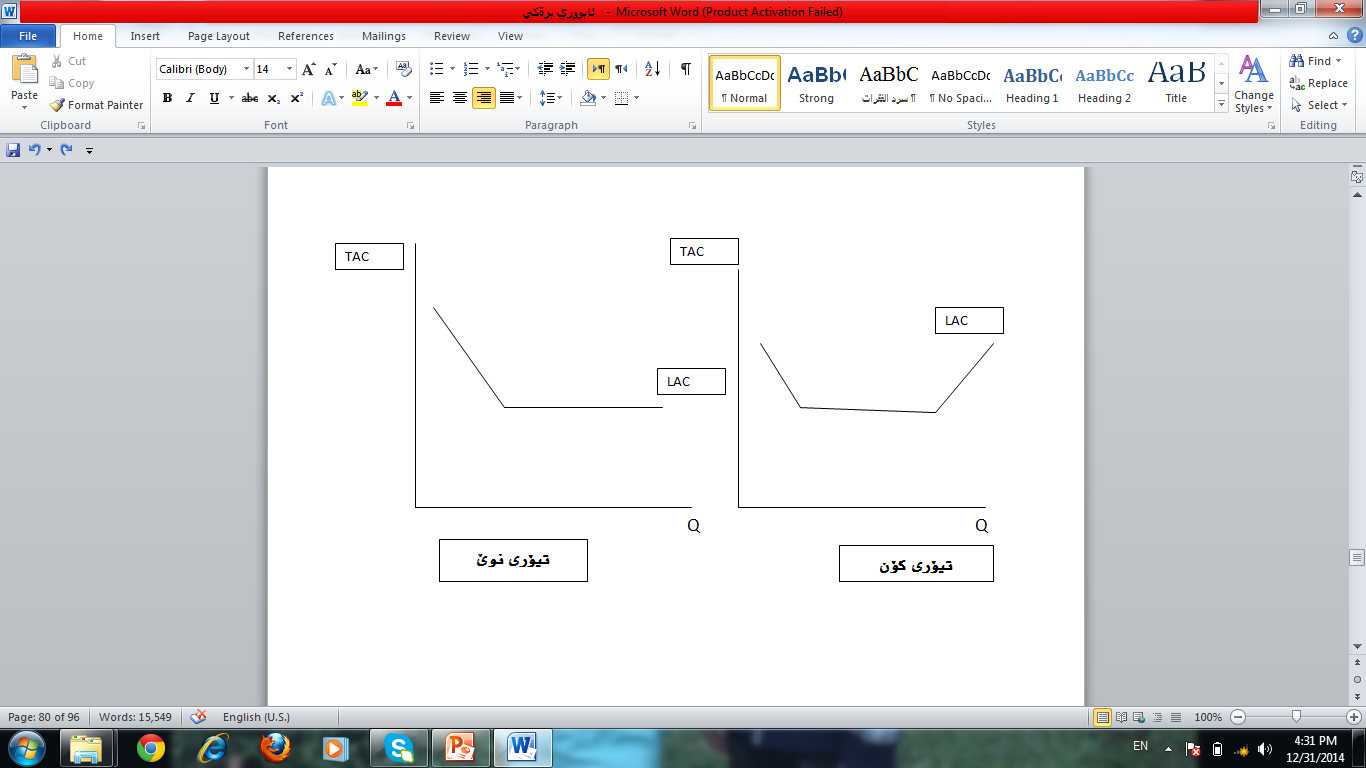 Dr.Shler A Salih
22